Veiklų finansavimas
6 modulis
www.leaderseeds.eu
Europos Komisijos parama šio leidinio leidybai nereiškia, kad pritariama jo turiniui, kuris atspindi tik autorių požiūrį, ir Komisija negali būti laikoma atsakinga už bet kokį jame pateiktos informacijos panaudojimą.
Turinys
01
Finansų planavimas ir investicijos
“Kiekvienas gali būti didis, nes kiekvienas gali tarnauti.”
 – Martin Luther King Jr.
02
Skaitmeninis lėšų rinkimas
03
Paramos pritraukimas
04
Išorinis finansavimas
05
Nuorodos
Įvadas
Šiame modulyje besimokantieji bus supažindinti su finansinio planavimo koncepcijomis, taip pat su skaitmeninės lėšų rinkimo sistemos vaidmeniu ir tuo, kaip ji gali būti naudojama NVO lėšų rinkimo veiklai remti. 

Be to, besimokantieji įgis supratimą apie priemones ir galimybes, naudojamas finansinei paramai pritraukti, taip pat apie pagrindines investavimo strategijas. 

Be to, besimokantieji galės imtis pradinių žingsnių skaitmeninei lėšų rinkimo kampanijai pradėti ir supras tiek NVO, tiek donorų požiūrį, taip pagerindami savo gebėjimus patenkinti kiekvieno iš jų poreikius.
Mokymo ir mokymosi tikslai
Mokymosi tikslas:

Mokiniai supras finansinio plano vaidmenį, finansinę strategiją ir investicijų į skaitmenines priemones ir galimybes planavimo naudą.

Besimokantieji supras, kas yra skaitmeninis lėšų rinkimas ir kaip jis gali būti naudojamas NVO lėšų rinkimo veiklai remti.

Besimokantieji supras priemonių ir galimybių pritraukti finansinę paramą apimtį.
Mokymo ir mokymosi tikslai
Mokymosi tikslas (tęsinys):

Mokiniai geriau supranta NVO ir jų finansavimo šaltinių santykius.

Mokymo tikslai:

Besimokantieji bus supažindinti su pagrindinėmis finansų planavimo, finansinės strategijos ir investavimo sąvokomis.​
Mokymo ir mokymosi tikslai
Mokymo tikslai (tęsinys)​:

Besimokantieji bus mokomi lėšų rinkimo metodikos, strategijų, tendencijų ir patarimų, kaip pradėti veiklą.

Mokiniai bus mokomi, kaip NVO ieško ir gauna finansavimą.

Besimokantieji sužinos, kaip kreiptis į ilgalaikius rėmėjus. 

Besimokantieji bus supažindinti su finansavimo šaltiniais.
Mokymo ir mokymosi tikslai
Mokymo tikslai (tęsinys)​:

Besimokantieji bus mokomi, kaip rašyti paramos prašymą.

Besimokantieji bus mokomi "finansavimo derinio". 

Besimokantieji bus mokomi rizikos kapitalo, "verslo angelų" investavimo pagrindų ir kaip šios sąvokos gali būti naudingos NVO.
Mokymo ir mokymosi tikslai
Mokymosi tikslai:

Besimokantieji gebės apibūdinti skirtumą tarp finansinio plano ir finansinės strategijos.

Mokiniai žinos pagrindines sąvokas, kuriomis reikia vadovautis investuojant.

Besimokantieji gebės kalbėti apie investicijų į skaitmenines priemones ir galimybes vertę.
Mokymo ir mokymosi tikslai
Mokymosi tikslai (tęsinys)​:

Besimokantieji gebės įvertinti skaitmenines lėšų rinkimo galimybes, kurias galėtų naudoti savo organizacijoje.

Besimokantieji gebės imtis pradinių veiksmų, kad pradėtų skaitmeninę lėšų rinkimo kampaniją.

Mokiniai gebės ieškoti naujų finansinės paramos šaltinių ir teikti paraiškas.
Mokymo ir mokymosi tikslai
Mokymosi tikslai (tęsinys)​:

Besimokantieji supranta tiek NVO, tiek donorų požiūrį ir taip pagerina savo gebėjimus tenkinti abiejų pusių poreikius.
Įgijamos kompetencijos
Besimokantieji gebės suprasti lėšų rinkimo metodiką, strategijas ir tendencijas.

Besimokantieji įgis žinių, kaip siekti ir gauti NVO finansavimą.

Besimokantieji gebės kreiptis į ilgalaikius rėmėjus ir žinos apie kitus finansavimo šaltinius.
Įgijamos kompetencijos
Besimokantieji galės imtis pradinių veiksmų, kad pradėtų skaitmeninę lėšų rinkimo kampaniją.

Besimokantieji supras NVO ir donorų požiūrį, taip pagerindami savo gebėjimus patenkinti kiekvieno iš jų poreikius.
Modulio trukmė
2-3 valandų turinys (prašome skirti laiko teorinei daliai, pratyboms ir individualiam darbui)
01
Finansų planavimas ir investicijos
Kas yra finansinis planas?
Finansinis planas - tai dabartinių jūsų verslo finansų apžvalga ir augimo prognozės. 

Bet kokius dokumentus, kuriuose pateikiama dabartinė jūsų piniginė padėtis, laikykite savo verslo būklės apžvalga, o prognozes - ateities lūkesčiais.
Finansinio plano sudedamosios dalys
Pelno (nuostolių) ataskaita

Pinigų srautų ataskaita

Balansas
Finansinio plano sudedamosios dalys (tęsinys)
Pardavimų prognozė

Personalo planas

Verslo rodikliai ir rentabilumo analizė
Kodėl svarbus finansinis planas?
Finansinis planas - tai dabartinės jūsų verslo būklės apžvalga. Prognozės yra jūsų trumpalaikių ir ilgalaikių finansinių tikslų pagrindas ir atspirties taškas strategijai kurti. 

Jis padeda jums, kaip verslo savininkui, nustatyti realius lūkesčius dėl verslo sėkmės. Mažiau tikėtina, kad jus nustebins dabartinė finansinė būklė, ir būsite geriau pasirengę suvaldyti krizę ar neįtikėtiną augimą vien dėl to, kad puikiai žinote savo finansus.
Kodėl svarbus finansinis planas?
Išsamus finansinis planas ne tik padeda geriau valdyti verslą, bet ir didina jūsų patrauklumą investuotojams. Jis sumažina riziką ir parodo, kad turite tvirtą planą ir patirtį, kaip plėtoti verslą.
Kas yra finansinė strategija?
Gera finansinė strategija sujungia finansinį ir strateginį planavimą, skatindama siekti tikslų kruopščiai ir planingai investuojant.
Šaltinis: https://www.batonglobal.com/post/how-to-write-mission-vision-and-values-statements-with-examples#:~:text=The%20mission%20statement%20communicates%20the,organization's%20core%20principles%20and%20ethics
Visko sujungimas
Kuriant finansinį planą, poreikių nustatymo procesas atskleis galimybes investuoti į skaitmeninę transformaciją.

Finansinis planas su šiais poreikiais bus įtrauktas į organizacijos finansinę strategiją, pagal kurią bus nustatomi prioritetai ir taikomi lėšų šaltiniai šiems poreikiams tenkinti.
Visko sujungimas
Turimų lėšų investavimas, kaip aprašyta, yra vienas iš būdų remti skaitmeninę transformaciją. 

Kitas būdas gauti lėšų skaitmeninėms priemonėms ir ištekliams finansuoti yra lėšų gavimas vykdant kitą investicinę veiklą.
Kas yra investicija?
Investicija – tai turtas arba daiktas, įsigytas siekiant gauti pajamų arba padidinti vertę. 

Vertės padidėjimas - tai turto vertės padidėjimas laikui bėgant. Kai asmuo įsigyja prekę kaip investiciją, jo tikslas yra ne suvartoti prekę, o panaudoti ją ateityje siekiant sukurti turtą.

Investicija visada susijusi su tam tikro kapitalo įdėjimu šiandien - laiko, pastangų, pinigų ar turto - tikintis, kad ateityje gaus didesnę grąžą, nei buvo įdėta iš pradžių.
Kas yra investicija?
Investicija – tai kapitalo panaudojimas šiandien, siekiant laikui bėgant padidinti jo vertę.

Investicijos reikalauja įdėti kapitalą laiko, pinigų, pastangų ir t. t. pavidalu, tikintis, kad ateityje gaus didesnę grąžą, nei buvo įdėta iš pradžių.

Investicija gali reikšti bet kokią priemonę ar mechanizmą, naudojamą būsimoms pajamoms gauti, įskaitant obligacijas, akcijas, nekilnojamąjį turtą ar verslą ir kitus pavyzdžius.
10 investavimo sąvokų, kurių reikia išmokti pradedantiesiems
10 Investing Concepts Beginners Need to Learn (investopedia.com)
10 investavimo sąvokų, kurių reikia išmokti pradedantiesiems (tęsinys)
10 Investing Concepts Beginners Need to Learn (investopedia.com)
“Stiprybę rodo ne tik gebėjimas išlikti, bet ir gebėjimas pradėti viską iš naujo.”
F. Scott Fitzgerald
Investavimo strategijos, kurių reikia išmokti prieš pradedant prekiauti
Geriausia, kad investavimo strategijos yra lanksčios. Jei pasirenkate vieną iš jų ir ji neatitinka jūsų tolerancijos rizikai ar tvarkaraščio, tikrai galite ją pakeisti. 

Tačiau perspėjame: tai gali brangiai kainuoti. Už kiekvieną pirkinį imamas tam tikras mokestis. Dar svarbiau yra tai, kad parduodant turtą galima gauti realizuoto kapitalo prieaugio. Šis pelnas apmokestinamas, todėl brangiai kainuoja.
Investavimo strategijos, kurių reikia išmokti prieš pradedant prekiauti
Apžvelgiame keturias įprastas investavimo strategijas, kurios tinka daugumai investuotojų. Skirdami laiko kiekvienos iš jų ypatybėms suprasti, galėsite geriau pasirinkti tą, kuri jums tinka ilgalaikėje perspektyvoje ir nereikės patirti išlaidų keičiant kryptį.

Paskaitykite: https://www.investopedia.com/investing/investing-strategies/
Investavimo strategijos, kurių reikia išmokti prieš pradedant prekiauti
Prieš nustatydami strategiją, užsirašykite keletą pastabų apie savo finansinę padėtį ir tikslus.

Vertybinis investavimas reikalauja, kad investuotojai išliktų ilgalaikiai ir, rinkdamiesi akcijas, dėtų pastangas ir atliktų tyrimus.

Augimo strategijų besilaikantys investuotojai turėtų atidžiai stebėti vadovų komandas ir naujienas apie ekonomiką.
Investavimo strategijos, kurių reikia išmokti prieš pradedant prekiauti
Momentiniai investuotojai perka akcijas, kurių tendencija kyla, ir gali nuspręsti parduoti šiuos vertybinius popierius trumpąja verte.

Dolerio sąnaudų vidurkinimas - tai praktika, kai laikui bėgant reguliariai investuojama į rinką.
Investavimo strategijos, kurių reikia išmokti prieš pradedant prekiauti
1 strategija: Vertės investavimas

Vertės investuotojai - tai pirkėjai, perkantys už mažesnę kainą. Jie ieško akcijų, kurios, jų manymu, yra nepakankamai įvertintos. Jie ieško akcijų, kurių kainos, jų nuomone, ne visiškai atspindi vidinę vertybinių popierių vertę. 

Vertės investavimas iš dalies grindžiamas idėja, kad rinkoje egzistuoja tam tikras neracionalumo laipsnis. Teoriškai šis neracionalumas suteikia galimybę įsigyti akcijų už mažesnę kainą ir iš jų uždirbti pinigų.
Investavimo strategijos, kurių reikia išmokti prieš pradedant prekiauti
1 strategija: Vertės investavimas (tęsinys)

Warrenas Buffetas: didžiausias vertės investuotojas

Vertės investavimo įrankiai
Investavimo strategijos, kurių reikia išmokti prieš pradedant prekiauti
2 strategija: Investavimas į augimą

Augantys investuotojai ieško ne pigių sandorių, o investicijų, kurios turi didelį augimo potencialą, kai kalbama apie būsimą akcijų pelną. Galima sakyti, kad augimo investuotojas dažnai ieško „kito didelio dalyko“.  

Tačiau augimo investavimas nėra beatodairiškas spekuliacinis investavimas. Veikiau reikia įvertinti dabartinę akcijų būklę ir jų augimo potencialą.
Investavimo strategijos, kurių reikia išmokti prieš pradedant prekiauti
2 strategija: Investavimas į augimą (tęsinys)

Ar investavimas į augimą veikia?

Investavimo į augimą kintamieji
Investavimo strategijos, kurių reikia išmokti prieš pradedant prekiauti
3 strategija: Momentinis investavimas

Momentiniai investuotojai važiuoja ant bangos. Jie tiki, kad laimėtojai nuolat laimi, o pralaimėtojai nuolat pralaimi.  


Jie siekia įsigyti akcijų, kurios patiria kilimo tendenciją. Kadangi jie mano, kad pralaimėtojai ir toliau krenta, jie gali nuspręsti tuos vertybinius popierius parduoti.
Investavimo strategijos, kurių reikia išmokti prieš pradedant prekiauti
3 strategija: Momentinis investavimas (tęsinys)

Tačiau skolintų vertybinių popierių pardavimas yra labai rizikinga praktika. Daugiau apie tai vėliau

Ar tai veikia?
Momentinio investavimo patrauklumas
Trumpojo pardavimo sandoriai
Investavimo strategijos, kurių reikia išmokti prieš pradedant prekiauti
4 strategija: Dolerio kainos vidurkio nustatymas

Dollar-cost averaging (DCA) – tai praktika, kai laikui bėgant reguliariai investuojama į rinką, ir tai nėra vienas kitam prieštaraujantys kiti pirmiau aprašyti metodai. Veikiau tai yra bet kurios pasirinktos strategijos įgyvendinimo priemonė.

 Naudodamiesi DCA, galite pasirinkti kas mėnesį į investicinę sąskaitą įnešti 300 JAV dolerių. Šis drausmingas metodas tampa ypač veiksmingas, kai naudojate automatines funkcijas, kurios investuoja už jus.
Investavimo strategijos, kurių reikia išmokti prieš pradedant prekiauti
4 strategija: Dolerio kainos vidurkio nustatymas (tęsinys)

Lengva laikytis plano, kai proceso beveik nereikia prižiūrėti.

Išmintingas pasirinkimas
Investavimo strategijos, kurių reikia išmokti prieš pradedant prekiauti
Nustačius strategiją

Pirmiausia išsiaiškinkite, kiek pinigų reikia investicijoms padengti. Tai apima sumą, kurią galite įnešti iš pradžių, ir sumą, kurią galite investuoti ateityje. 

Tuomet turėsite nuspręsti, koks būdas jums geriausiai tinka investuoti.
Investavimo strategijos, kurių reikia išmokti prieš pradedant prekiauti
Nustačius strategiją (tęsinys)

Ar ketinate kreiptis į tradicinį finansų patarėją ar brokerį, ar jums labiau tinka pasyvus, rūpesčių nekeliantis būdas? 

Jei renkatės pastarąjį variantą, apsvarstykite galimybę užsiregistruoti pas robotą patarėją. Tai padės jums išsiaiškinti investavimo išlaidas, pradedant valdymo mokesčiais ir baigiant komisiniais, kuriuos turėsite mokėti brokeriui ar patarėjui.
Investavimo strategijos, kurių reikia išmokti prieš pradedant prekiauti
Apsvarstykite savo investavimo priemones. 

Nepamirškite, kad neapsimoka laikyti kiaušinių viename krepšelyje, todėl būtinai paskirstykite pinigus įvairioms investavimo priemonėms, diversifikuodami - akcijoms, obligacijoms, investiciniams fondams, ETF. 

Jei esate socialiai sąmoningas žmogus, galite apsvarstyti atsakingo investavimo galimybę. Dabar pats laikas išsiaiškinti, iš ko norite, kad jūsų investicinis portfelis būtų sudarytas ir kaip jis atrodytų.
“Niekada neatsisakykite svajonės vien dėl to, kad jai įgyvendinti prireiks daug laiko. Laikas vis tiek praeis.”
Earl Nightingale
Geriausia NVO finansinė praktika
Sukurkite kreditą savo NVO

Valdykite ir jį!

Palyginkite finansines ataskaitas su savo biudžetu
Geriausia NVO finansinė praktika
Diversifikuokite savo ne pelno siekiančios organizacijos finansavimą

Pasiruoškite negrynųjų pinigų paramai

Naudokite lėšų pritraukimo planą

Sukurkite veiklos rezervą
Kaip išleisti paaukotas lėšas ir (arba) investicijas savo organizacijoje
Vienas iš racionaliai išleidžiamų pinigų raktų - elgtis su turimais pinigais, nesvarbu, iš kur jie gauti, kaip su savo pinigais. 

„Bootstrappers“ specialistai dažnai kalba apie tai, kad sunkiai uždirbtų pinigų leidimas verčia iš naujo apsvarstyti kiekvienos investicijos kokybę. Tai yra sveikas požiūris į investicijas.​

Šaltinis: How to Spend Your Startup’s Initial Investment (capterra.com)
Kaip išleisti paaukotas lėšas ir (arba) investicijas savo organizacijoje
Apsvarstykite, kaip išleisti turimus pinigus, nesvarbu, ar tai būtų 1 mln., ar 10 000 JAV dolerių:

Iki 20 % skirkite rinkos tyrimams

mažiausiai 75 % - minimalaus gyvybingo produkto kūrimui

visa, kas liko, likusiems dalykams, kurie tuo metu atrodo svarbūs
Priežastys investuoti į skaitmeninę transformaciją
80 proc. šiandieninio vaizdo įrašų vartojimo sudaro vaizdo įrašai

Analoginiai reklamos ir vidinės komunikacijos metodai retai kada duos reikiamų rezultatų, kad pasiektumėte sėkmę.

Investuodami į mobiliuosius pasiūlymus - nuo programų iki mobiliesiems įrenginiams optimizuotų nukreipimo puslapių ir socialinės žiniasklaidos turinio - galite paspartinti savo verslo sėkmę vis labiau skaitmeniniame amžiuje.
Priežastys investuoti į skaitmeninę transformaciją
Jei nepasinaudosite skaitmeniniu amžiumi ir visomis jo teikiamomis galimybėmis, galite atsilikti nuo kitų ir ilgainiui pasenti.

Šaltinis: 10 Reasons Your Business Should Invest in Digital Transformation | Blog | Online Digital Marketing Courses (digitalmarketinginstitute.com)
Veikla
Sudarykite sąrašą apribojimų, kuriuos išorės finansuotojai nustatė mainais už finansavimą jūsų organizacijai, arba išvardykite galimus apribojimus, kuriuos gali nustatyti dabartiniai finansuotojai.
Atvejo analizė
Centro International for tropical Agricultura (CIAT): http://www.ijsrp.org/research-paper-1121/ijsrp-p11922.pdf

Šio tyrimo tikslas:

Nustatyti lėšų pritraukimo strategijos poveikį NVO, tokių kaip Tarptautinis atogrąžų žemės ūkio centras, finansiniam tvarumui
Atvejo analizė
Centro International for tropical Agricultura (CIAT): http://www.ijsrp.org/research-paper-1121/ijsrp-p11922.pdf

Tikslai (tęsinys)

Ištirti pajamų diversifikavimo strategijos poveikį NVO, tokių kaip Tarptautinis atogrąžų žemės ūkio centras, finansiniam tvarumui.

Nustatyti valdymo gebėjimų poveikį Centro International for Tropical Agricultura finansiniam tvarumui.
Klausimai
Kokia išorinio finansavimo nauda?

Įvardykite NVO savarankiško finansavimo riziką?
Vertinimas
Nurodykite vieną skirtumą tarp finansinio plano ir finansinės strategijos

Nurodykite tris investavimo šaltinius

Įvardykite tris skaitmenines investicijas, kurias nevyriausybinės organizacijos galėtų atlikti siekdamos toliau vykdyti skaitmeninę transformaciją
02
Skaitmeninis lėšų rinkimas
Kas yra skaitmeninis lėšų rinkimas?
“kaitmeninis lėšų rinkimas - tai tiesiog lėšų rinkimas naudojant skaitmenines technologijas, o tai paprastai reiškia lėšų rinkimą internetu.”   
				-National Council for Voluntary Organisations (UK)

Skaitmeninis lėšų rinkimas gali vykti iš įvairių šaltinių, pavyzdžiui, mobiliųjų telefonų programėlių, tekstinių pranešimų ir socialinės žiniasklaidos.
Kas yra skaitmeninis lėšų rinkimas?
Kiti skaitmeniniai lėšų rinkimo būdai - sutelktinis finansavimas, suderintas finansavimas, labdaros aukcionai ir internetinės aukojimo svetainės.

Charity Digital - Topics - A beginner's guide to digital fundraising terms
Skaitmeninio lėšų rinkimo sėkmės strategijos
Skaitmeninis lėšų rinkimas - tai integruotas visų turimų skaitmeninių kanalų naudojimas siekiant pasiekti ir išplėsti auditoriją, paskatinti įsitraukimą ir padidinti aukojimo galimybes. 

Skaitmeninės lėšų rinkimo strategijos kūrimas ypač naudingas siekiant pasiekti ne tik vietos bendruomenę ir įtraukti platesnę auditoriją, kuri domisi galimybe paremti jūsų tikslą.
Skaitmeninio lėšų rinkimo sėkmės strategijos
Šiame vaizdo įraše sužinosite, kaip paruošti svetainę donorams, patobulinti aukojimo puslapius, pasirinkti tinkamą donorystės platformą, sukurti galingas lėšų rinkimo el. paštu kampanijas, skatinti kasmėnesinį aukojimą, naudoti socialinės žiniasklaidos metodus savo el. pašto adresų sąrašui didinti ir investuoti į skaitmeninę reklamą, kad galėtumėte rinkti pinigus internete. 
Taip pat aptarsite, kaip spręsti organizacinio pasirengimo ir gebėjimų klausimą, kuris yra jūsų sėkmės veiksnys.

Pažiūrėkite: ​https://www.youtube.com/watch?v=18yzSK6oWxw
Skaitmeninio lėšų rinkimo pavyzdžiai
Interneto puslapis – Salvation Army

Sutelktinis finansavimas – best platforms of 2022

Lėšų rinkimas internetu - naudokitės tokiomis paslaugomis kaip JustGiving

Socialinė medija - facebook, instagram, etc.
Skaitmeninio lėšų rinkimo pavyzdžiai
Teksto aukos – Whole Whale

Internetiniai žaidimai – what it‘s all about

El. paštas – 9 tips for success
Penkios lėšų rinkimo tendencijos, kurias reikia išnaudoti 2022 m.
2021 m. socialinis sektorius įvaldė atsparumo meną. Matėme, kaip daugybė organizacijų sukūrė aukojimo patirtį, kuri ne tik atlaikė daugiau nei metus trukusią pandemiją, bet ir nustatė naujus lėšų rinkimo meistriškumo standartus.

Paskaitykite: https://learning.candid.org/resources/blog/five-fundraising-trends-to-capitalize-on-in-2022/
Penkios lėšų rinkimo tendencijos, kurias reikia išnaudoti 2022 m.
Lanksčios dovanojimo galimybės:

Duomenys iš kasmetinės „Classy“ ataskaitos „Kodėl Amerika aukoja“ rodo, kad aukotojai ne tik pradeda, bet ir užbaigia daugiau aukų savo mobiliaisiais įrenginiais nei bet kada anksčiau. 

Taip pat auga entuziazmas aukoti naudojant QR kodus, išmaniuosius laikrodžius ir dėvimus prietaisus.
Penkios lėšų rinkimo tendencijos, kurias reikia išnaudoti 2022 m.
1. Lanksčios dovanojimo galimybės (tęsinys):

Donorams bus naudingos lanksčios donorystės galimybės, įskaitant:
Penkios lėšų rinkimo tendencijos, kurias reikia išnaudoti 2022 m.
2. Personalizuota donorų patirtis:

Personalizavimas bus labai svarbus norint užmegzti santykius, kurie leistų sukurti lojalių donorų bazes. 

Ne pelno siekiančių organizacijų sąveika su rėmėjais turės būti pritaikyta atsižvelgiant į jų gyvenimo etapą, ketinimus ir pageidavimus bendrauti.
Penkios lėšų rinkimo tendencijos, kurias reikia išnaudoti 2022 m.
3. Į technologijas orientuoti renginiai:

2022 m. mišrūs renginiai bus naudingi tiek asmeniniams, tiek virtualiems dalyviams, nes juose bus įgyta pažangios, technologijomis paremtos patirties, kuri bus pasisemta iš daugelio pandemijos metu surengtų virtualių renginių.

Jei ne pelno siekiančios organizacijos yra nacionalinės, hibridiniai renginiai - tai būdas išlikti be trinties. Vietos organizacijoms hibridiniai renginiai gali atverti naujų galimybių pagerinti ryšius su donorais. Technologijomis pagrįsta patirtis ir toliau padės organizacijoms peržengti fizines miesto ribas.
Penkios lėšų rinkimo tendencijos, kurias reikia išnaudoti 2022 m.
4. Išplėstinis pasikartojantis aukojimas:

Kaip pažymima leidinyje The State of Modern Philanthropy, pakartotinis aukojimas jau yra vertinga ne pelno siekiančių organizacijų priemonė, sudaranti 26 % organizacijų, kurios "Klasėje" surenka daugiau nei 50 mln. dolerių, internetinių pajamų.

Ne pelno siekiančios organizacijos vis dar tvarko daugiau kaip 400 mlrd. dolerių ne internetu aukojamų lėšų, kurių daugelį būtų galima perkelti internetu per pasikartojančio aukojimo programas ir taip sutaupyti laiko bei išteklių.
Penkios lėšų rinkimo tendencijos, kurias reikia išnaudoti 2022 m.
4. Išplėstinis pasikartojantis aukojimas (tęsinys):

Technologija yra paprasta, o vos kelių nuolatinių aukų, teikiamų, stebimų ir puoselėjamų internetu, poveikis gali reikšti tvarias pajamas daugelį metų į priekį, nereikalaujant papildomų išteklių.
Penkios lėšų rinkimo tendencijos, kurias reikia išnaudoti 2022 m.
5. Bendruomenė per aukojimą darbo vietoje:

Darbuotojų įsitraukimo programos ir padidėjęs noras daryti įtaką skatina žmones ieškoti didesnio tikslo savo kasdienėje veikloje. 

Ne pelno siekiančios organizacijos gali prisitaikyti prie šios situacijos ir perkelti savo misijas į darbo vietas, nes žinant, kad donorai apie naujus tikslus greičiausiai sužinos iš lūpų į lūpas savo artimoje aplinkoje.
“Kol galite, darote tai, ką galite, o kai galiausiai nebegalite, darote kitą geriausią dalyką. Atsitraukiate, bet nepasiduodate.”
Chuck Yeager
Skaitmeninis lėšų rinkimas: trumpasis kursas
Kodėl skaitmeninis lėšų rinkimas svarbus ne pelno siekiančioms organizacijoms?

Skaitmeninis lėšų rinkimas leidžia jūsų ne pelno siekiančiai organizacijai išplėsti savo veiklą už geografinių ribų, užmegzti ryšius su naujais rėmėjais ir didinti informuotumą bei lėšas kampanijoms.
Skaitmeninis lėšų rinkimas: trumpasis kursas
Kodėl skaitmeninis lėšų rinkimas svarbus ne pelno siekiančioms organizacijoms (tęsinys)?

Žvelgiant iš rėmėjų perspektyvos, skaitmeninis lėšų rinkimas suteikia unikalių ir patogių būdų paremti jiems rūpimas labdaros misijas. Praėjo tie laikai, kai aukotojai savo aukas gali pristatyti tik grynaisiais pinigais arba čekiais!

Paskaitykite: https://cornershopcreative.com/blog/digital-fundraising/#crashcourse
Skaitmeninis lėšų rinkimas: trumpasis kursas
Skaitmeninės lėšų rinkimo tendencijos

Socialinės žiniasklaidos reklama:
Skaitmeninis lėšų rinkimas: trumpasis kursas
Skaitmeninės lėšų rinkimo tendencijos (tęsinys)

Google Grants

Kai atliekate paiešką Google, keli pirmieji pateikiami rezultatai yra išskirti kaip mokama reklama. 
Ir nors Google paprastai parduoda šį aukščiausios kokybės skelbimų plotą, ji yra pasirengusi skirti geriausią nekilnojamąjį turtą SERP (arba paieškos rezultatų puslapyje) ne pelno siekiančioms organizacijoms pagal savo labdaros programą, vadinamą „Google Grants“.
Skaitmeninis lėšų rinkimas: trumpasis kursas
Skaitmeninės lėšų rinkimo tendencijos (tęsinys)

Sutelktinis finansavimas ne pelno siekiančioms organizacijoms

Sutelktinio finansavimo kampanijose naudojama socialinės žiniasklaidos ir tarpusavio dalijimosi galia, kad būtų surinkta daug mažesnių aukų iš įvairių rėmėjų.
Skaitmeninis lėšų rinkimas: trumpasis kursas
Skaitmeninės lėšų rinkimo tendencijos (tęsinys)

eCard kampanijos

Pelno nesiekiančių organizacijų elektroninių kortelių kampanijos tikslas - suteikti jūsų rėmėjams galimybę pasidalyti savo meile jūsų organizacijos veiklai su savo asmeniniais tinklais.
Skaitmeninis lėšų rinkimas: trumpasis kursas
Google Grants pavyzdys
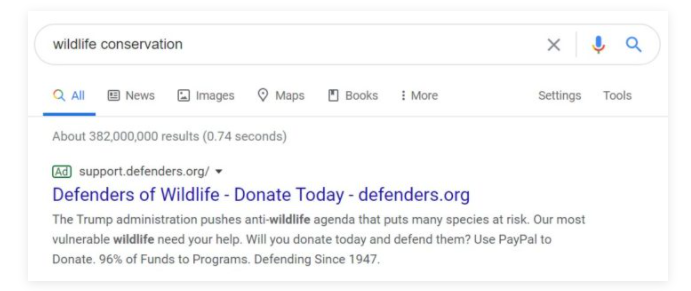 Skaitmeninis lėšų rinkimas: trumpasis kursas
Skaitmeninio lėšų rinkimo idėjos:

Atnaujinkite savo svetainę

Nuolat atnaujinamas tinklaraštis
Patogi navigacijos struktūra
Vizualiai malonus dizainas
Skaitmeninis lėšų rinkimas: trumpasis kursas
Skaitmeninio lėšų rinkimo idėjos (tęsinys):

Sukurkite grotažymę

Unikalus 
Įsimintinas
Patogus naudojimas
Skaitmeninis lėšų rinkimas: trumpasis kursas
Skaitmeninio lėšų rinkimo idėjos (tęsinys):

Kurkite vaizdo įrašus ir kitą įtraukiantį turinį

Apskritai, siekiama veiksmingai perteikti šių aukų poveikį, grafinėmis priemonėmis ir nuotraukomis parodant savo misijos tikslą.
Skaitmeninis lėšų rinkimas: trumpasis kursas
Skaitmeninio lėšų rinkimo idėjos (tęsinys):

Pasinerkite į segmentuotą el. pašto rinkodarą

Demografiniai duomenys: vietovė, amžius, lytis, tėvų / šeimyninė padėtis

Dovanos dydis: mažos, vidutinės ar didelės dovanos

Donorų tipas: nauji, pakartotiniai, pasikartojantys ar išnykę
Skaitmeninis lėšų rinkimas: trumpasis kursas
Skaitmeninio lėšų rinkimo idėjos (tęsinys):

Pasinerkite į segmentuotą el. pašto rinkodarą

Pageidaujami bendravimo būdai: el. paštas, tekstas, telefonas, tiesioginis pastas

Aukojimo būdas: grynaisiais pinigais, čekiu, internetu, mobiliuoju telefonu
Skaitmeninis lėšų rinkimas: trumpasis kursas
Skaitmeninio lėšų rinkimo idėjos (tęsinys):

A/B testavimas aukojimo puslapyje

Lėšų rinkimo prašymo formuluotė 

Siūlomos aukų sumos (dydžiai ir (arba) pasiūlymų buvimas ir (arba) nebuvimas)

Reikalaujamų laukų skaičius
Skaitmeninis lėšų rinkimas: trumpasis kursas
Skaitmeninio lėšų rinkimo idėjos (tęsinys):

A/B testavimas aukojimo puslapyje (tęsinys)

Bet kokie vaizdai ar vaizdinė medžiaga
Kelių žingsnių, o ne vieno puslapio
Skaitmeninis lėšų rinkimas: trumpasis kursas
Skaitmeninio lėšų rinkimo idėjos (tęsinys):

Sukurkite lėšų rinkimo internetinę parduotuvę

Bendradarbiaukite su specialia lėšų rinkimo produktų įmone
Pasirinkite produktus, kuriuos, kaip žinote, jūsų rėmėjai norės įsigyti
Įtraukite nuorodą į savo parduotuvę aukų puslapyje
“Nė vienam didžiajam žmogui, net ir tam, kuriam viskas atrodė lengva, nepavyko pasiekti sėkmės be sunkaus darbo”
Jonathan Sacks
Skaitmeninė lėšų rinkimo metodika
Skaitmeninis lėšų rinkimas - tai į procesą orientuotas lėšų rinkimo metodas. 

Vietoj ankstesnių metų projektų stiliaus lėšų rinkimo, skaitmeninis lėšų rinkimas yra susijęs su internetinės bendruomenės, kuri nuolat pritraukia aukas, kūrimu.
Skaitmeninė lėšų rinkimo metodika
Tai reiškia, kad geriausi skaitmeniniai lėšų rinkėjai yra ir geriausi skaitmeninės rinkodaros specialistai. Šie du dalykai yra neatsiejami, o skaitmeninės rinkodaros pasaulyje taikomos strategijos tinka ir skaitmeninio lėšų rinkimo pasaulyje.

Paskaitykite: https://www.causevox.com/digital-fundraising/#digital-fundraising-method
Skaitmeninė lėšų rinkimo metodika
Skaitmeninės lėšų rinkimo metodiką sudaro trys pagrindiniai etapai: 

Pritraukti

Ugdyti

Konvertuoti
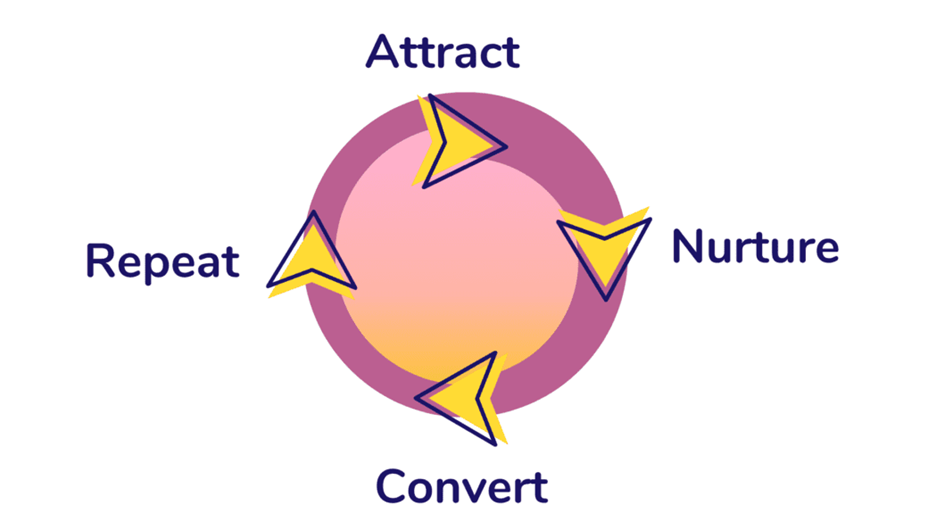 Skaitmeninė lėšų rinkimo metodika
Skaitmeninės lėšų rinkimo metodikos privalumai
Dėmesio centre - sutelktinis finansavimas
Sutelktinis finansavimas suteikė verslininkams galimybę surinkti šimtus tūkstančių ar milijonus dolerių iš bet kurio, turinčio pinigų investuoti. 

Sutelktinis finansavimas suteikia galimybę visiems, turintiems idėjų, pristatyti jas investuotojams.
Dėmesio centre - sutelktinis finansavimas
Sutelktinis finansavimas - tai didelio skaičiaus asmenų nedidelio kapitalo naudojimas naujai verslo įmonei finansuoti. ​

Sutelktinis finansavimas naudojasi tuo, kad socialinės medijos ir sutelktinio finansavimo svetainės yra lengvai prieinamos dideliems žmonių tinklams, kad suvienytų investuotojus ir verslininkus, o tai gali padidinti verslumą, nes investuotojų ratas išsiplečia už tradicinio savininkų, giminaičių ir rizikos kapitalistų rato ribų.

Paskaitykite:​​ https://www.investopedia.com/terms/c/crowdfunding.asp​
Kaip veikia sutelktinis finansavimas?
Finansinės paramos siekiantys asmenys rengia kampaniją, kurios tikslas - informuoti potencialius investuotojus ir (arba) rėmėjus apie tikslą ir pinigų poreikį bei paprašyti jų.

Sutelktinis finansavimas leidžia investuotojams rinktis iš šimtų projektų ir investuoti vos 10 €. Sutelktinio finansavimo svetainės gauna pajamas iš tam tikro surinktų lėšų procento.

Paskaitykite: https://ec.europa.eu/growth/access-finance-smes/guide-crowdfunding/what-crowdfunding/crowdfunding-explained_en ​
Sutelktinio finansavimo tipai
Tarpusavio skolinimas:

Grupė skolina pinigus įmonei, suprasdama, kad pinigai bus grąžinti su palūkanomis. Tai labai panašu į tradicinį skolinimąsi iš banko, tik skolinatės iš daugybės investuotojų.

Nuosavo kapitalo sutelktinis finansavimas:

Grupinis sutelktinis investavimas: įmonės akcijų dalies pardavimas keliems investuotojams mainais už investicijas.
Sutelktinio finansavimo tipai
Sutelktinis kapitalo finansavimas (tęsinys):

Idėja panaši į tai, kaip paprastosios akcijos perkamos ar parduodamos vertybinių popierių biržoje arba kaip rizikos kapitalas.​

Atlygiais grindžiamas sutelktinis finansavimas:

Asmenys aukoja projektui ar verslui, tikėdamiesi už savo indėlį vėliau gauti nefinansinį atlygį, pavyzdžiui, prekių ar paslaugų.
Sutelktinio finansavimo tipai
Aukojimu grindžiamas sutelktinis finansavimas:

Asmenys aukoja nedideles sumas, siekdami didesnio konkretaus labdaros projekto finansavimo tikslo, negaudami jokios finansinės ar materialinės grąžos.

Dalijimasis pelnu ir (arba) pajamomis:

Įmonės gali dalytis būsimu pelnu ar pajamomis su minia mainais į dabartinį finansavimą.
Sutelktinio finansavimo tipai
Skolos ir vertybinių popierių sutelktinis finansavimas:

Asmenys investuoja į įmonės išleistą skolos vertybinį popierių, pvz., obligaciją.​​

Mišrūs modeliai:​​

Šie modeliai: suteikia įmonėms galimybę derinti daugiau nei vieno sutelktinio finansavimo tipo elementus.
Sutelktinio finansavimo privalumai
Efektyvesnis nei tradicinis lėšų rinkimas

Tai vieta, kur galima sukurti traukos, socialinę, įrodomąją ir patvirtinamąją medžiagą.

Tai yra galimybė minios smegenų šturmo būdu patobulinti savo idėją.

Taip įgyjate ankstyvųjų vartotojų ir ištikimų šalininkų

Tai dvigubai daugiau nei rinkodara ir žiniasklaida
Sutelktinio finansavimo trūkumai
Reikia pasiruošimo

Kartą pradėtą kampaniją sunku ir (arba) rizikinga pakeisti ar modifikuoti

Kai kurios sutelktinio finansavimo rūšys yra reguliuojamos, pavyzdžiui, kaip ir kiek aukotojai aukoja

Susiję apskaitos ir administravimo įsipareigojimai
Sutelktinio finansavimo trūkumai (tęsinys)
Viešos kampanijos matomumas gali paskatinti idėjų vagystę arba neigiamą grįžtamąjį ryšį.

 Paskaitykite: 20 Pros and Cons of Crowdfunding (thepowermba.com)
“Nesu savo aplinkybių produktas. Esu savo sprendimų produktas.”
Stephen Covey
11 nuostabių ne pelno siekiančioms organizacijoms skirtų lėšų rinkimo įrankių
Yra daugybė priemonių, padedančių rinkti lėšas įvairiems tikslams.
11 nuostabių ne pelno siekiančioms organizacijoms skirtų lėšų rinkimo įrankių
Paskaitykite: https://blog.elevationweb.org/11-awesome-fundraising-tools-for-nonprofits
Skaitmeninio lėšų rinkimo greita pradžia
Atnaujinkite savo svetainę

Sukurkite hashtagą

Kurkite vaizdo įrašus ir kitą įdomų turinį

Pasinaudokite segmentuota el. pašto rinkodara
Veikla
Išsirinkite vietos labdaros organizaciją ir sužinokite, kaip galėtumėte patobulinti dabartinę lėšų rinkimo veiklą.
Atvejo analizė
Disability Rights New York: https://cornershopcreative.com/portfolio/disability-rights-new-york-multi-step-donation-form/
 
Niujorko organizacija „Disability Rights New York“ - tai ne pelno siekianti organizacija, kurios tikslas - teikti nemokamas teisines paslaugas, atstovavimą, išteklius ir kitą svarbią paramą neįgaliesiems.

Kartu su DRNY komanda ėmėmės projekto, kurio tikslas buvo įdiegti kelių etapų aukų formą jų svetainėje.
Klausimai
Paaiškinkite, kuo skaitmeninis finansavimas skiriasi nuo tradicinio finansavimo.

Kokie yra skaitmeninio finansavimo privalumai?

Įvardykite 5 priemones, kurios padės jums skaitmeninio lėšų rinkimo srityje
Vertinimas
Nurodykite tris skaitmeninio lėšų rinkimo privalumus

Įvardykite penkias skaitmeninio lėšų rinkimo galimybes

Įvardykite tris skaitmeninio lėšų rinkimo tendencijas
03
Paramos pritraukimas
Kaip NVO gauna finansavimą?
Finansavimo šaltiniai: nario mokesčiai, prekių ir paslaugų pardavimas, privataus sektoriaus įmonės; labdaros fondai, vietos, valstijų ir federalinių agentūrų bei užsienio vyriausybių dotacijos ir privačios aukos.

Paskaitykite: https://www.investopedia.com/ask/answers/13/ngos-get-funding.asp
Kaip NVO gauna finansavimą?
IPavieniai privatūs rėmėjai gali sudaryti didelę NVO finansavimo dalį. Kai kurios iš šių aukų yra gautos iš turtingų asmenų, pavyzdžiui, Tedo Turnerio 1 mlrd. dolerių auka Jungtinėms Tautoms. 

Kitas pavyzdys, apie kurį rašė CNBC, yra 2006 m. Warreno Buffetto pažadas 10 milijonų B klasės "Berkshire-Hathaway" akcijų skirti Billo ir Melindos Gatesų fondui (2006 m. birželio mėn. jos buvo įvertintos daugiau kaip 31 mlrd. dolerių).
Kaip NVO gauna finansavimą?
2021 m. pabaigoje Bafetas Gateso fondui iš viso paaukojo 32,7 mlrd. dolerių. Tačiau NVO taip pat gali remtis ne mažomis didelėmis aukomis, o dideliu skaičiumi mažų aukų.

Nepaisant to, kad yra nepriklausomos nuo vyriausybės, nemažai NVO yra labai priklausomos nuo vyriausybės finansavimo.
Kaip NVO gauna finansavimą?
Tam tikras vyriausybinis NVO finansavimas gali būti vertinamas prieštaringai, nes finansavimas gali apriboti NVO gebėjimą politiškai propaguoti arba siekti radikalių tikslų.

NVO gali priimti aukas iš privačių asmenų, pelno siekiančių įmonių, labdaros fondų ir vyriausybių - vietos, valstijų, federalinių ar net užsienio. 

Būdamos ne pelno siekiančios organizacijos, jos taip pat gali rinkti nario mokesčius ir pardavinėti prekes bei paslaugas.
Pagrindiniai NVO finansavimo šaltiniai
Dvišalė ir daugiašalė pagalba yra vieni didžiausių finansavimo šaltinių per pastaruosius penkiasdešimt su viršum metų. 

Juos teikia išsivysčiusių šalių užsienio reikalų ministerijos arba įvairių šalių įsteigtos daugiašalės organizacijos, pavyzdžiui, Jungtinės Tautos, Pasaulio bankas, Azijos plėtros bankas.
Pagrindiniai NVO finansavimo šaltiniai
Kiti svarbūs finansavimo šaltiniai yra privačios labdaros organizacijos, fondai ir tarptautinės organizacijos, kurios yra labiau privačios ir daugiau dėmesio skiria vietos NVO aprūpinti ne tik finansiškai, bet ir techniškai.


Paskaitykite: https://www.fundsforngos.org/alternative-fundraising/3-major-sources-of-funding-for-ngos/
“Kokybė reiškia, kad reikia daryti teisingai, kai niekas nežiūri.”
Henry Ford
Kaip pritraukti ilgalaikių rėmėjų: Septyni svarbiausi žingsniai organizacijoms, siekiančioms pritraukti donorus.
Tobulinkite pranešimus:

Priminimas: Priminkite, kad reikia aiškiai suprasti, kodėl jūsų organizacija egzistuoja, kuo ji skiriasi nuo konkurentų ir kaip atrodo sėkmė.

Supraskite, kodėl

Norite surinkti pinigų, bet kodėl jūsų organizacijai jų reikia? Ką ši auka padės pasiekti? Sugebėti atsakyti į šį klausimą yra ne mažiau svarbu nei pateikti šį atsakymą potencialiems donorams.
Kaip pritraukti ilgalaikių rėmėjų: Septyni svarbiausi žingsniai organizacijoms, siekiančioms pritraukti donorus.
Supraskite, kodėl (tęsinys)

Vienas iš klausimų, kurį dažnai užduoda mūsų fondai ir didieji rėmėjai, yra tas, ar žinome apie kokias nors realias paramos skyrimo galimybes. 

Jei turėsite pasirengę galimybes, galėsite greitai reaguoti į donorų susidomėjimą, kai tik pradėsite informavimo kampaniją.
Kaip pritraukti ilgalaikių rėmėjų: Septyni svarbiausi žingsniai organizacijoms, siekiančioms pritraukti donorus.
Atlikite tyrimą

Kraštovaizdžio tyrimai, perspektyvų tyrimai ir tinklo žemėlapių sudarymas yra svarbiausi pirmieji žingsniai siekiant nustatyti savo tikslinius rėmėjus. 

Žinome, kad organizacijos nori kuo greičiau sužinoti rėmėjų vardus ir pavardes, tačiau praleidus šiuos tyrimo etapus galima sugaišti brangaus laiko ir išteklių kreipiantis į finansuotojus arba surengti susitikimus, kurie iš pat pradžių netinka.
Kaip pritraukti ilgalaikių rėmėjų: Septyni svarbiausi žingsniai organizacijoms, siekiančioms pritraukti donorus.
Atlikite tyrimą (tęsinys)

Rekomenduoju investuoti į įrankius, kad galėtumėte atlikti šį tyrimą patys, arba kreiptis į įmonę, kuri gali padėti sudaryti kraštovaizdžio žemėlapį.

Išsiaiškinkite skaičius

Visi jūsų namų darbai atskleis vieną labai svarbią informaciją - ar jūsų finansavimo poreikiai atitinka potencialių donorų poreikius?
Kaip pritraukti ilgalaikių rėmėjų: Septyni svarbiausi žingsniai organizacijoms, siekiančioms pritraukti donorus.
Išsiaiškinkite skaičius (tęsinys)

Atlikę kraštovaizdžio tyrimą, greičiausiai galėsite susiaurinti rėmėjų, kurie atitinka jūsų dabartinį finansavimo lygį, ratą.

Padarykite gerą pirmąjį įspūdį

Ar jūsų interesai sutampa?
Ar sutampa jūsų vertybės?
Kaip pritraukti ilgalaikių rėmėjų: Septyni svarbiausi žingsniai organizacijoms, siekiančioms pritraukti donorus.
Padarykite gerą pirmąjį įspūdį (tęsinys)

Ar jūsų strateginės nuostatos atitinka paramos teikėjo nuostatas?

Kokia yra jų personalo struktūra?

Kas priima sprendimus?
Kaip pritraukti ilgalaikių rėmėjų: Septyni svarbiausi žingsniai organizacijoms, siekiančioms pritraukti donorus.
Santykių puoselėjimas

Nesvarbu, ar puoselėjate santykius su nauju paramos teikėju, ar puoselėjate senus santykius, ar palaikote stabilius esamus santykius, tam vėlgi reikia skirti daug laiko. 

Lėšų rinkimo išmintis, kad išlaikyti esamą donorą laimingą yra geriau nei ieškoti naujų donorų, yra teisinga.
Kaip pritraukti ilgalaikių rėmėjų: Septyni svarbiausi žingsniai organizacijoms, siekiančioms pritraukti donorus.
Būkite sąžiningi, prašykite to, ko jums reikia

Jei susiduriate su personalo problemomis, vadovybės pokyčiais ar kitais sunkumais, praneškite apie tai savo rėmėjams. 

Norėsite, kad vidinė žinia būtų nuosekli, tačiau jie greičiausiai įvertins ir gerbs jūsų skaidrumą. Be to, geriau, kad jie išgirstų iš jūsų, o ne iš ko nors kito.
Yra daugiau nei vienas būdas finansuoti ne pelno siekiančią organizaciją
Lėšų rinkimas - tai ne tik aukų prašymas. Tai vienas iš ne pelno siekiančių organizacijų plėtros aspektų, tačiau bendras lėšų rinkimo procesas yra gana įvairus.

Perskaitykite: https://www.classy.org/blog/theres-more-than-one-way-to-fund-a-nonprofit/
Yra daugiau nei vienas būdas finansuoti ne pelno siekiančią organizaciją
Ne pelno siekiančios organizacijos savo veiklą gali finansuoti iš rėmėjų, dotacijų, individualių aukų, renginių, mokesčių už paslaugas ir kt:
Idėjos, kaip pritraukti finansinę paramą
Idėjos, kaip pritraukti finansinę paramą
Idėjos, kaip pritraukti finansinę paramą
ES finansavimo programos
ES turi keletą skirtingų finansavimo programų, į kurias galite pretenduoti, priklausomai nuo jūsų verslo ar projekto pobūdžio. Yra dvi skirtingos rūšys:
 
Tiesioginis finansavimas

Netiesioginis finansavimas

Perskaitykite: https://europa.eu/youreurope/business/finance-funding/getting-funding/eu-funding-programmes/index_en.htm
“Svarbu, kad vadovai būtų nuoseklūs. Galite keisti savo nuomonę, bet keiskite ją remdamiesi nuoseklia sistema.”
Indra Nooyi
ES finansavimo programos - tiesioginis finansavimas
Tiesioginio finansavimo kapitalo paskirstymą valdo Europos institucijos. Galimos dvi finansavimo rūšys: dotacijos ir sutartys. Paraiškas Europos Komisijos valdomoms dotacijoms ir sutartims galite teikti portale: Funding and Tenders portal.

Dotacijos:

Dotacijos skiriamos konkretiems projektams, susijusiems su ES politikos sritimis, paprastai paskelbus viešą kvietimą teikti paraiškas
ES finansavimo programos - tiesioginis finansavimas
Kas turi teisę gauti paramą?

Galite teikti paraišką dotacijai gauti, jei vadovaujate įmonei arba susijusiai organizacijai (verslo asociacijoms, verslo paramos teikėjams, konsultantams ir kt.), kuri vykdo ES interesus atitinkančius projektus arba prisideda prie ES programos ar politikos įgyvendinimo.
ES finansavimo programos - tiesioginis finansavimas
Sutartys:

ES institucijos sudaro sutartis, kad įsigytų paslaugas, prekes ar darbus, kurių reikia jų veiklai, pavyzdžiui, studijoms, mokymams, konferencijų organizavimui ar IT įrangai.
ES finansavimo programos - netiesioginis finansavimas
Netiesioginį finansavimą valdo nacionalinės ir regioninės valdžios institucijos ir jis sudaro beveik 80 proc. ES biudžeto, daugiausia per 5 didelius fondus, kurie priklauso Europos struktūriniams ir investicijų fondams.

Europos regioninis plėtros fondas – regioninė ir miestų plėtra

Europos socialinis fondas – socialinė įtrauktis ir geras valdymas

Sanglaudos fondas – mažiau išsivysčiusių regionų ekonominė konvergencija
ES finansavimo programos - netiesioginis finansavimas
Europos žemės ūkio fondas kaimo plėtrai

Europos jūrų reikalų ir žuvininkystės fondas

Kreipkitės dėl finansavimo

Norėdami gauti ES dotacijas, paraišką turėtumėte pateikti per atitinkamas regionines arba nacionalines institucijas (vadinamąsias vadovaujančiąsias institucijas) toje valstybėje narėje, kurioje esate registruotas.
Finansavimo šaltiniai
Tarptautinis finansavimas
Sutelktinis finansavimas:

Bendras finansavimas 

Asmenys prisideda prie produkto kūrimo, kol jis dar nėra komerciškai prieinamas.

Investuotojai iš esmės yra klientai
Tarptautinis finansavimas
Finansavimas bendradarbiaujant:

Įmonių teikiamos lėšos

Paprastai įtraukiami per plėtros fondus arba įmonių socialinės atsakomybės (ĮSA) strategijas

Mokslinių tyrimų ir tvarumo fondai
Dotacijos ir donorystė
Dotacija - tai sutarta pinigų suma, kurią tam tikram tikslui skiria vyriausybė ar kitos teisinės organizacijos.
 
Teisinės organizacijos yra vyriausybės, mokslinių tyrimų tarybos, kooperatyvai ir t. t. 

Dotacijos padeda remti verslo pradžią, mokinių programas, bendruomenės projektus, mobilumo projektus.
Dotacijos ir donorystė
Dotacija - tai pinigų suma, kurią asmuo ar organizacija skiria kitam asmeniui ar organizacijai.

Daugeliu atvejų dovanojimui taikomi nedideli apribojimai ir teisiniai susitarimai.
Donorystės barteriu
Dovana barteriu - tai prekės ar paslaugos, suteiktos projektui paremti.

Pinigai gali būti arba nebūti naudojami

Dovanos yra lygiavertės piniginei vertei 

Pavyzdys: UEL teikia piniginę paramą natūra - administracinę paramą 5 valandas per savaitę, kad paremtų "Baltųjų smėlynų" projekto plėtrą.
Prekybos dukterinė įmonė
Prekybos dukterinė įmonė yra ne pelno siekianti prekybos bendrovė. 

Paprastai ji visiškai priklauso labdaros organizacijai, t. y. labdaros organizacija yra vienintelė jos akcininkė.

Jos atleidžiamos nuo kai kurių mokesčių, bet neatleidžiamos nuo PVM.

Kitaip tariant, visiškai nuosavybės teise priklausanti prekybos dukterinė įmonė vykdo komercinę prekybinę veiklą, kuri nepatenka į labdaros organizacijos tikslus.
Prekybos dukterinė įmonė
Dukterinė įmonė apmokestinama lygiai taip pat, kaip ir įprasta bendrovė, tačiau, kruopščiai planuodama, ji gali didžiąją dalį savo pelno dovanoti patronuojančiai labdaros organizacijai ir sumažinti savo pelno mokesčio įsipareigojimus beveik iki nulio. 

Todėl paprastai prekybai skirtos patronuojamosios įmonės nemoka dividendų.

Dukterinės įmonės valdymui dažnai reikia papildomų išteklių

Prekybos dukterinės įmonės - ar labdaros organizacija turėtų turėti tokią įmonę? - Labdaros organizacijų registravimas (charity-registration.com)
Konkursai
Procesas, kurio metu vyriausybės ir finansų institucijos kviečia teikti pasiūlymus dideliems projektams, kurie turi būti pateikti per nustatytą terminą.

Tai intensyvus ir labai konkurencingas procesas.

Įprasti konkurso natūra elementai yra rinkos tyrimas, biudžetas, Gantto diagrama, galimos iškilti problemos, projekto planas, etiniai apribojimai ir kt.
Konkursai
Turi laikytis struktūrizuotos projektų valdymo formos.

Užduokite tinkamus klausimus

Konkursų rengimas labdaros organizacijoms - kaip rengti konkursus - labdaros lėšų rinkimas (charity-fundraising.org.uk)
Grynieji pinigai ir perteklius
Taip pat vadinama teisėta mokėjimo priemone, naudojama atsiskaityti už prekę ar paslaugą.

Perteklius - tai turto ar išteklių suma, kuri viršija panaudotą dalį.

Pinigų perteklius - tai grynieji pinigai, viršijantys sumą, kuri buvo numatyta finansinių metų biudžete.
Grynieji pinigai ir perteklius
Grynieji pinigai yra likvidus turtas.

Perteklius gali būti grynaisiais pinigais arba kitu turtu.

Pavyzdys: biuro išteklių perteklius
Pertekliaus reinvestavimas
Perteklių galima panaudoti įvairiais būdais, kad verslas gautų naudos:

Metinės premijos lojaliems darbuotojams

Bendruomenės dalyvavimo projektai

Skolų padengimas

Verslo modelio plėtra
“Kelias į sėkmę visada tiesiamas.”
Lily Tomlin
Kaip parašyti paramos nevyriausybinei organizacijai pagrindimą
Būdami NVO, galite būti parengę keletą atvejų tyrimų, kad užfiksuotumėte savo projekto rezultatus arba atlikdami tyrimus tam tikra tema. 

Atvejų analizės ne tik parodo jūsų organizacijos darbą, bet ir gali būti naudojamos siekiant gauti lėšų iš rėmėjų. 

Kai atvejo tyrimai naudojami kaip lėšų pritraukimo priemonė, jie vadinami paramos atvejais.

Paskaitykite: https://www.fundsforngos.org/featured-articles/how-to-write-a-case-for-support-for-your-ngo/
Kaip parašyti paramos nevyriausybinei organizacijai pagrindimą
Paramos paraiškos rašymo etapai:
Kaip parašyti paramos nevyriausybinei organizacijai pagrindimą
Norint parašyti tvirtą argumentaciją...

Vartokite emocinę kalbą

Naudokite tikslius duomenis ir faktus

Suderinkite savo tikslus su paramos teikėjo tikslais

Naudokite paveikslėlius ir grafinius vaizdus
Kaip parašyti paramos nevyriausybinei organizacijai pagrindimą
Paramos paraiška…

Turėtų būti patraukli

Turėtų būti orientuota į rėmėją

Aiškiai iliustruoti jūsų finansavimo reikalavimus

Turėtų parodyti jūsų pasiekimus

Turėtų įtikinti rėmėjus bendradarbiauti su jūsų organizacija
Kaip parašyti paramos nevyriausybinei organizacijai pagrindimą
Ką įtraukti į paramos paraišką
Kaip parašyti paramos nevyriausybinei organizacijai pagrindimą
Ką įtraukti į paramos paraišką (tęsinys)
Kaip parašyti paramos nevyriausybinei organizacijai pagrindimą
Idealus paraiškos aprašymo ilgis

Priklausomai nuo jūsų rašto, jūsų bylos aprašymo apimtis turėtų būti nuo 4 iki 8 puslapių. Tai sakydami, nesijaudinkite, jei jūsų bylos aprašas yra ilgesnis nei 8 puslapiai. 

Tačiau turėtumėte užtikrinti, kad atvejo aprašas būtų ne trumpesnis nei 4 puslapiai, nes trumpesnis atvejo aprašas negalės išsamiai papasakoti donorui apie jūsų organizaciją.
Veikla
Sukurkite savo organizacijos paramos pagrindimą.
Atvejo analizė
NVO finansinis modeliavimas: https://oakbusinessconsultant.com/case-study-for-ngo-financial-modeling/ 

Ši NVO atvejo analizė yra apie Australijoje įsikūrusią NVO „Hub Care“, kuri teikia unikalią ir holistinę paslaugų sistemą vyriausybei, skirtą dalytis informacija tarp socialinių paslaugų ekosistemų, todėl pagerėja piliečių įsitraukimo rezultatai, padidėja produktyvumas, paslaugų atitiktis ir pagerėja vyriausybės priežiūra.
Atvejo analizė
NVO finansinis modeliavimas: https://oakbusinessconsultant.com/case-study-for-ngo-financial-modeling/  (tęsinys)

Įmonė labai prisidėjo prie savo visuomenės, todėl dabar ji nori atlikti išsamius rinkos tyrimus, kad galėtų įgyvendinti savo būsimus socialinius planus ir gauti lėšų iš vyriausybės.
Klausimai
Kuo lėšų pritraukimas skiriasi nuo sutelktinio finansavimo?

Išvardykite keturis būdus, kaip gauti paramą savo organizacijai.

Išvardykite tris ES finansavimo programų pavyzdžius.
04
Išorinis finansavimas
Įvadas į NVO „finansavimo derinį“
NVO biudžetai dažnai priklauso nuo įvairių išorės finansavimo šaltinių, įskaitant dotacijas ir aukas, ir pajamų generavimo veiklos, įskaitant investavimą.

„Finansavimo derinio“ sąvoka orientuota į tai, kad į NVO turimus donorų finansavimo šaltinius būtų žiūrima kaip į tęstinumo dalį, o tai sudaro prielaidas užtikrinti tvarų NVO, jos teikiamų paslaugų ir galiausiai tų, kurie jomis naudojasi, finansinį stabilumą.

Paskaitykite: https://www.gdrc.org/ngo/funding/funding-mix.html
NVO finansavimo derinys
Finansavimo derinį galima suskirstyti į tris pagrindinius šaltinius:

Donorų finansavimas

Šie šaltiniai gali apimti aukas, projektų finansavimą, internetinį sutelktinį finansavimą, lėšų rinkimo renginius ir t.t., kurie paprastai būna skirti konkrečiam projektui.
NVO finansavimo derinys
Trys pagrindiniai šaltiniai (tęsinys):

Pajamas generuojanti veikla

Šie šaltiniai gali apimti narystės ar prenumeratos mokesčius, leidinius, produktų pardavimą, įnašus natūra, įskaitant savanorių darbuotojų laiką, mokymus, konsultacijas ir t. t. Paprastai šie šaltiniai yra bendro pobūdžio arba nesusiję su konkrečiu projektu.
NVO finansavimo derinys
Trys pagrindiniai šaltiniai (tęsinys):

Investicijos

Šie šaltiniai gali būti terminuotieji indėliai, finansinės investicijos, patikos fondai, tiksliniai fondai, kurie paprastai yra bendri arba nesusiję su konkrečiu projektu.
NVO finansavimo derinys
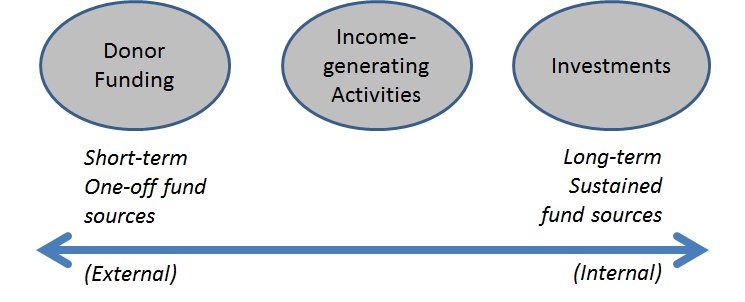 NVO finansavimo derinys
Vaisingų ir naudingų NVO ir donorų agentūrų santykių užmezgimas labai priklauso nuo to, ar kiekviena iš jų stengiasi suprasti kitos pusės tikslus ir uždavinius.
NVO finansavimo derinys
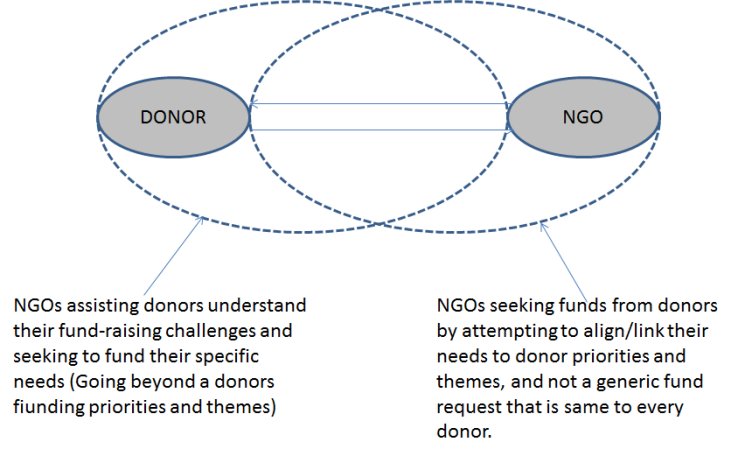 NVO finansavimo derinys
Orientuota į donorus: 

Svarbu suprasti, kad NVO turi padėti donorams suprasti jų pačių lėšų rinkimo problemas ir siekti finansuoti konkrečius jų poreikius. 

NVO turėtų neapsiriboti vien tik paramos teikėjo finansavimo prioritetais ir temomis ir užmegzti plačią partnerystę su paramos teikėjais.
NVO finansavimo derinys
Į NVO orientuota veikla:

Kita vertus, NVO, siekiančios gauti lėšų iš donorų, turi išsiaiškinti ir suderinti savo poreikius su konkrečiais donorų prioritetais ir temomis, o ne siųsti bendrus prašymus, vienodus visiems donorams.
NVO finansavimo derinys
Finansavimo iš paramos teikėjų paieškos procesas yra abipusis. NVO turi atkreipti dėmesį į tai, kad donorai patys turi pritraukti lėšų iš individualių, verslo ar viešųjų šaltinių. 

Tai reiškia, kad donorai yra atskaitingi tokiems šaltiniams - apie visas lėšas, kurias donorai išmoka NVO, jie turi pranešti ir jas pagrįsti.
NVO finansavimo derinys
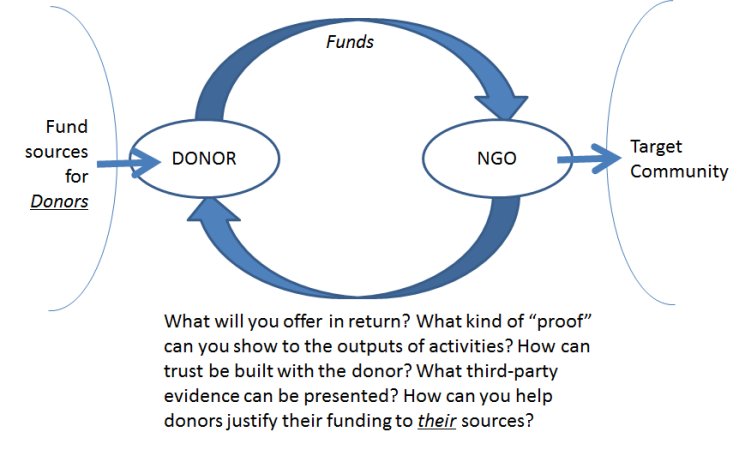 NVO finansavimo derinys
Ilgalaikis finansinis tvarumas:

Priklausomai nuo konkrečios šalies NVO veiklą reglamentuojančių įstatymų, NVO taip pat gali ieškoti galimybių investuoti, kad gautų papildomų pajamų.
NVO finansavimo derinys
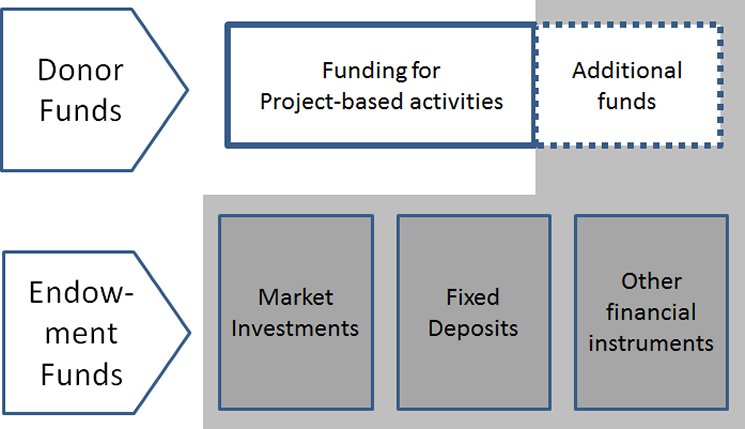 “Išlikite studentu visą gyvenimą. Nepraraskite smalsumo.”
Indra Nooyi
Kas yra rizikos kapitalas?
Rizikos kapitalas (RK) - tai privataus kapitalo forma ir finansavimo rūšis, kurią investuotojai teikia naujai įsteigtoms įmonėms ir mažoms įmonėms, kurios, kaip manoma, turi ilgalaikį augimo potencialą. 

Rizikos kapitalą paprastai teikia pasiturintys investuotojai, investiciniai bankai ir kitos finansų įstaigos. Tačiau jis ne visada įgyja piniginę formą; jis taip pat gali būti teikiamas kaip techninė ar vadybinė patirtis.
Kas yra rizikos kapitalas?
Rizikos kapitalas paprastai skiriamas mažoms įmonėms, turinčioms išskirtinį augimo potencialą, arba įmonėms, kurios sparčiai augo ir gali toliau plėstis.

Paskaitykite: https://www.investopedia.com/terms/v/venturecapital.asp
Kas yra rizikos kapitalas?
Nors investuotojams, kurie investuoja lėšas, tai gali būti rizikinga, galimybė gauti didesnę nei vidutinę grąžą yra patraukli. 

Naujoms bendrovėms arba įmonėms, kurių veiklos istorija yra ribota (iki dvejų metų), rizikos kapitalas vis dažniau tampa populiariu - net būtinu - pinigų pritraukimo šaltiniu, ypač jei jos neturi galimybių pasinaudoti kapitalo rinkomis, banko paskolomis ar kitomis skolos priemonėmis. 

Pagrindinis trūkumas yra tas, kad investuotojai paprastai gauna įmonės nuosavybę, taigi ir teisę dalyvauti priimant įmonės sprendimus.
Kas yra rizikos kapitalas?
Rizikos kapitalo finansavimas - tai įmonėms ir verslininkams teikiamas finansavimas. Jis gali būti teikiamas įvairiais jų pažangos etapais, tačiau dažniausiai tai yra ankstyvasis ir pradinis finansavimas.

Rizikos kapitalo fondai valdo jungtines investicijas į spartaus augimo galimybes pradedančiosiose ir kitose ankstyvojo etapo įmonėse ir paprastai yra atviri tik akredituotiems investuotojams.
Kas yra rizikos kapitalas?
Antrojo pasaulinio karo pabaigoje rizikos kapitalas iš nišinės veiklos virto sudėtinga pramonės šaka, kurioje veikia daugybė dalyvių, atliekančių svarbų vaidmenį skatinant inovacijas.
Rizikos kapitalo supratimas
Sudarant rizikos kapitalo sandorį, per rizikos kapitalo įmonių įsteigtas nepriklausomas komanditines ūkines bendrijas sukuriamos didelės įmonės nuosavybės dalys ir parduodamos keliems investuotojams. Kartais šias partnerystes sudaro kelių panašių įmonių grupė.
Rizikos kapitalo supratimas
Tačiau vienas svarbus rizikos kapitalo ir kitų privataus kapitalo sandorių skirtumas yra tas, kad rizikos kapitalas paprastai orientuotas į naujai besikuriančias įmones, pirmą kartą siekiančias gauti didelių lėšų, o privatus kapitalas paprastai finansuoja didesnes, labiau įsitvirtinusias įmones, siekiančias gauti nuosavo kapitalo injekciją arba galimybę įmonės steigėjams perleisti dalį savo nuosavybės dalių.
Angelai investuotojai
Mažoms įmonėms arba besikuriančių pramonės šakų įmonėms rizikos kapitalą paprastai teikia didelės grynosios vertės fiziniai asmenys (angl. HNWI), kurie dažnai vadinami "verslo angelais", ir rizikos kapitalo įmonės. 

Nacionalinė rizikos kapitalo asociacija (NVCA) yra organizacija, kurią sudaro šimtai rizikos kapitalo įmonių, siūlančių finansuoti novatoriškas įmones.
Angelai investuotojai
„Angelai investuotojai“ paprastai yra įvairi asmenų grupė, kurie savo turtą sukaupė iš įvairių šaltinių. 

Tačiau dažniausiai jie patys yra verslininkai arba vadovai, neseniai pasitraukę iš savo sukurtų verslo imperijų.

Rizikos kapitalą teikiantys savarankiški investuotojai paprastai pasižymi keliomis pagrindinėmis savybėmis. Dauguma jų siekia investuoti į įmones, kurios yra gerai valdomos, turi gerai parengtą verslo planą ir yra pasirengusios smarkiai augti.
Angelai investuotojai
Šie investuotojai taip pat gali siūlyti finansuoti įmones, kurios veikia tokiose pačiose ar panašiose pramonės šakose ar verslo sektoriuose, kuriuos jie gerai išmano. Jei jie iš tikrųjų nedirbo toje srityje, jie gali turėti akademinį išsilavinimą šioje srityje. 

Kitas tarp verslo angelų investuotojų paplitęs reiškinys yra bendras investavimas, kai vienas verslo angelas investuotojas finansuoja įmonę kartu su patikimu draugu ar partneriu, dažnai kitu verslo angelu investuotoju.
Rizikos kapitalo procesas
Pirmasis žingsnis, kurį turi žengti bet kuri įmonė, siekianti gauti rizikos kapitalo, yra verslo plano pateikimas rizikos kapitalo įmonei arba verslo angelui investuotojui. 

Jei pasiūlymas sudomina įmonę arba investuotoją, jie turi atlikti išsamų patikrinimą, kuris, be kita ko, apima išsamų įmonės verslo modelio, produktų, vadovybės ir veiklos istorijos tyrimą.

Kadangi rizikos kapitalas paprastai investuoja didesnes sumas į mažesnį įmonių skaičių, šis pirminis tyrimas yra labai svarbus.
Rizikos kapitalo procesas
Atlikus išsamų patikrinimą, įmonė arba investuotojas įsipareigoja investuoti kapitalą mainais į įmonės nuosavą kapitalą. 

Šios lėšos gali būti skiriamos visos iš karto, tačiau dažniausiai kapitalas skirstomas etapais. Įmonė arba investuotojas aktyviai dalyvauja finansuojamos įmonės veikloje, konsultuoja ją ir stebi jos pažangą prieš skirdami papildomų lėšų.

Investuotojas pasitraukia iš įmonės po tam tikro laiko, paprastai praėjus 4-6 metams nuo pradinės investicijos, inicijuodamas susijungimą, įsigijimą arba pirminį viešą akcijų siūlymą (IPO).
Kodėl svarbus rizikos kapitalas
Išorės kapitalo dažnai ieškoma siekiant paskirstyti nesėkmės riziką. Mainais už tai, kad investuodami investuotojai prisiima šią riziką, jie gali gauti akcinį kapitalą ir balsavimo teises už centus nuo galimo dolerio. 

Todėl rizikos kapitalas leidžia pradedančiosioms įmonėms įsibėgėti, o steigėjams - įgyvendinti savo viziją.
“Jūsų požiūris, o ne gebėjimai, nulems jūsų aukštį.”
Zig Ziglar
Privačių investuotojų kapitalo panaudojimas NVO poveikiui didinti
Visuomenei naudingos ir finansinę grąžą teikiančios investicijos gali būti naudingos ir nevyriausybinėms organizacijoms (NVO), ir investuotojams. 

NVO patirtis ir infrastruktūra daro jas patrauklias investuotojams, suinteresuotiems daryti teigiamą socialinį poveikį ar poveikį aplinkai.
Privačių investuotojų kapitalo panaudojimas NVO poveikiui didinti
NVO paprastai susiduria su keturiais pagrindiniais finansavimo iššūkiais, kurie trukdo joms pasiekti didžiausią poveikį:

Trūkumas: Dėl šių išteklių konkuruoja daug NVO. 

Prieinamumas: Nevyriausybinėms organizacijoms dažnai gali būti per didelė rizika, susijusi su rezultatais grindžiamomis sutartimis, pagal kurias paramos teikėjas moka NVO tik pasiekus konkrečių rezultatų.
Privačių investuotojų kapitalo panaudojimas NVO poveikiui didinti
Keturi pagrindiniai finansavimo iššūkiai (tęsinys)

Laikas: Dėl nenuspėjamo donorų išteklių srautų pobūdžio NVO gali neturėti reikiamų išteklių projektams įgyvendinti tuo metu, kai jų poveikis būtų didžiausias.
Privačių investuotojų kapitalo panaudojimas NVO poveikiui didinti
Keturi pagrindiniai finansavimo iššūkiai (tęsinys)

Apribojimai: Donorai dažnai reikalauja, kad NVO išleistų lėšas pagal iš anksto sutartas biudžeto eilutes, taip apribodami NVO veiklos lankstumą, kad būtų pasiektas optimalus poveikis.

Paskaitykite:  https://www.psi.org/wp-content/uploads/2020/05/PSI_Zurich_Report_Executive_Summary.pdf
Privačių investuotojų kapitalo panaudojimas NVO poveikiui didinti
Skirtingai nuo aukų, privačių investuotojų kapitalas turi ne tik duoti grąžą investuotojams, bet ir grąžinti principą, kai yra pasiskolintas. 

Nors tai gali būti akivaizdu, tačiau daugeliui NVO tai reiškia esminį veiklos pokytį.
Privačių investuotojų kapitalo panaudojimas NVO poveikiui didinti
„Population Services International“ ir „Zurich Insurance Company“ bendradarbiavo ieškodamos galimų sprendimų šiems pokyčiams įgyvendinti:
Godus kapitalas: Ko fondai gali pasimokyti iš rizikos kapitalistų
Kai kurios problemos kyla dėl jėgų, kurių nei fondai, nei pelno nesiekiančios organizacijos negali kontroliuoti. 

Viena vertus, daugelis federalinių vyriausybių sumažino socialinių paslaugų finansavimą, todėl fondai ir pelno nesiekiančios organizacijos liko be sąjungininko, kuriuo buvo įpratę pasikliauti.
Godus kapitalas: Ko fondai gali pasimokyti iš rizikos kapitalistų
Be to, daugelis ne pelno siekiančių organizacijų vadovų pastebi, kad, nepaisant visų jų pastangų, socialinės problemos išlieka ir netgi gali paaštrėti. Tačiau dalį sunkumų reikia aiškinti fondų ir ne pelno siekiančių organizacijų santykiais.

Paskaitykite: https://hbr.org/1997/03/virtuous-capital-what-foundations-can-learn-from-venture-capitalists
Rizikos kapitalo idėjos darbe
Questions for foundations wishing to provide financial support to non-profit organisations

Will our grants provide non-profit organisations with the organisational support they need to achieve the programme's objectives?

What internal capacity do we need to make a nonprofit stronger?
Rizikos kapitalo idėjos darbe
Klausimai fondams, norintiems finansiškai remti ne pelno siekiančias organizacijas (tęsinys)

Ar mūsų dotacijų portfelis nėra per daug orientuotas į programų naujoves organizacijos stiprinimo sąskaita?

Ar esame pakankamai artimi ne pelno siekiančioms organizacijoms, kad galėtume padėti joms stiprinti savo organizaciją?

Ar yra būdų, kaip galėtume eksperimentuoti su kai kuriomis naujomis dotacijų rūšimis?
Rizikos kapitalo idėjos darbe
Klausimai ne pelno organizacijoms, siekiančioms gauti lėšų

Ar mes apibrėžiame savo organizacijos poreikius finansuotojams?

Ar mes pasirenkame fondus, kuriuos norime matyti kaip partnerius?

Ar pateikiame fondams aiškų planą, kuris pateisintų ilgalaikę paramą?
NVO ir investicijos į poveikį
Tradicinius finansavimo šaltinius, kuriais remiasi daugelis nevyriausybinių organizacijų (NVO), keičia kelios tendencijos. 

Kai kurios nevyriausybines organizacijas finansuojančios vyriausybinės donorų agentūros pagrasino smarkiai sumažinti savo biudžetus, kaip, pavyzdžiui, JAV, kur buvo pasiūlyta 30 % sumažinti biudžetą, o Jungtinė Karalystė pranešė, kad gali pradėti taikyti griežtesnius finansavimo apribojimus.

Paskaitykite: https://home.kpmg/xx/en/home/insights/2018/09/ngos-and-impact-investing.html
NVO ir investicijos į poveikį
Tuo pat metu dėl likvidžių pasaulinių kapitalo rinkų ir didesnio finansuotojų polinkio rizikuoti privačiojo finansavimo srautai tapo platesni ir apima socialines ir aplinkosaugos programas, pavyzdžiui, daugėja žaliųjų obligacijų ir su tvaraus vystymosi tikslais susijusių akcijų fondų. 

Santykinai privačių tiesioginių užsienio investicijų srautai, piniginės perlaidos ir filantropinė parama gerokai viršija oficialios vyriausybės pagalbos besivystančioms šalims srautus.
Socialinio poveikio obligacijos
Socialinio poveikio obligacijos, kurias galiausiai finansuoja institucija, pavyzdžiui, vyriausybė ar tarptautinė donorų organizacija, yra populiarus investavimo pagal rezultatus modelis.

Investuotojas, kuris gali būti fizinis asmuo, fondas, fondas, bankas ar bendruomenės plėtros institucija, suteikia kapitalą paslaugų teikėjui, kad šis pasiektų sutartą socialinį rezultatą. 

Daugeliu atvejų paslaugų teikėjas yra NVO. Sutartyje paprastai nurodomas terminas ir sėkmės rodikliai.
Socialinio poveikio obligacijos
Tada paslaugų teikėjas įgyvendina programą, ir kuo sėkmingiau ji įgyvendinama atsižvelgiant į išmatuojamus rezultatus, tuo didesnė grąža investuotojui.

Tai reiškia, kad organizacijos ir investuotojai, kurie dažnai būna nutolę nuo proceso, gali būti tikresni, kad jų lėšos duoda teigiamą rezultatą. 

Šiame procese dažnai dalyvauja dar dvi šalys: tarpininkas, kuris struktūrizuoja ir koordinuoja šalių santykius, ir nepriklausoma trečioji šalis, kuri matuoja ir patvirtina rezultatus.
Activity
Sudarykite sąrašą apribojimų, kuriuos išorės finansuotojai nustatė mainais už finansavimą jūsų organizacijai, arba išvardykite galimus apribojimus, kuriuos gali nustatyti dabartiniai finansuotojai.
Atvejo analizė
Centro International for tropical Agricultura (CIAT): http://www.ijsrp.org/research-paper-1121/ijsrp-p11922.pdf

Šio tyrimo tikslas:

Nustatyti lėšų pritraukimo strategijos poveikį NVO, tokių kaip Tarptautinis atogrąžų žemės ūkio centras (Centro International for Tropical Agricultura), finansiniam tvarumui.

Ištirti pajamų diversifikavimo strategijos poveikį NVO, tokių kaip Centro International for Tropical Agricultura, finansiniam tvarumui.
Atvejo analizė
Centro International for tropical Agricultura (CIAT): http://www.ijsrp.org/research-paper-1121/ijsrp-p11922.pdf

Tikslai (tęsinys):

Nustatyti valdymo gebėjimų poveikį Centro International for Tropical Agricultura finansiniam tvarumui.
Klausimai
Kokia išorinio finansavimo nauda?

Įvardykite NVO savarankiško finansavimo riziką?
Individualus darbas
Pridėkite siūlomą praktinę užduotį, pasiruošimą vertinimui, kitas individualias studijas.
 
Pavyzdžiui, kursinis darbas, skirtas parengti ir įgyvendinti Inovatyvų projektą, kuriame būtų taikomas iššūkiais pagrįstas metodas. Inovatyvų projektą rekomenduojama rengti ir įgyvendinti kartu su vietos suinteresuotaisiais subjektais, siekiant spręsti vietos iššūkius (2.3 skirsnis). Baigę 6 modulius, PSO vadovai galėtų pristatyti savo Inovacinius projektus suinteresuotiesiems subjektams (regionui / miestui / pramonei). Tai paskatins PSO vadovų / TOP vadovų / darbuotojų mąstyseną pagal principą „iš apačios į viršų“ ir sustiprins sąveiką, įsitraukimą bei teigiamą poveikį vietos ir regiono bendruomenei.
05
Nuorodos
Nuorodos
https://www.gdrc.org/ngo/funding/funding-mix.html

https://www.researchgate.net/publication/259828506_Benefits_and_Risks_of_Self-Financing_of_NGOs_-_Empirical_Evidence_from_the_Czech_Republic_Slovakia_and_Austria

https://smallbusiness.chron.com/advantages-disadvantages-external-financing-10033.html
Nuorodos
https://www.investopedia.com/10-investing-concepts-beginners-need-to-learn-5219500

https://www.batonglobal.com/post/how-to-write-mission-vision-and-values-statements-with-examples

https://digitalmarketinginstitute.com/blog/10-reasons-your-business-should-invest-in-digital-transformation-corporate
Nuorodos
https://blog.elevationweb.org/11-awesome-fundraising-tools-for-nonprofits

https://cornershopcreative.com/blog/digital-fundraising/#crashcourse

https://cornershopcreative.com/portfolio/disability-rights-new-york-multi-step-donation-form/
Nuorodos
https://join.mobilize.us/blog/30-top-online-fundraising-ideas-for-2021-and-beyond

https://learning.candid.org/resources/blog/five-fundraising-trends-to-capitalize-on-in-2022/

https://www.causevox.com/digital-fundraising/#digital-fundraising-method
Nuorodos
https://www.iraiser.com/2021/07/build-your-annual-digital-fundraising-plan-in-5-steps/

https://www.youtube.com/watch?v=18yzSK6oWxw

https://www.youtube.com/watch?v=18yzSK6oWxw

https://www.iraiser.com/2021/07/build-your-annual-digital-fundraising-plan-in-5-steps/
Nuorodos
https://charitydigital.org.uk/topics/topics/a-beginners-guide-to-digital-fundraising-terms

https://europa.eu/youreurope/business/finance-funding/getting-funding/eu-funding-programmes/index_en.htm

https://ngosindia.com/ngo-funding/fund-raising/

https://oakbusinessconsultant.com/case-study-for-ngo-financial-modeling/
Nuorodos
https://reliefweb.int/sites/reliefweb.int/files/resources/Bridging%20the%20Needs-Based%20Funding%20Gap.pdf

https://www.classy.org/blog/theres-more-than-one-way-to-fund-a-nonprofit/

https://www.fundsforngos.org/alternative-fundraising/3-major-sources-of-funding-for-ngos/

https://www.genevaglobal.com/blog/blog-how-to-attract-long-term-donors
Nuorodos
https://www.investopedia.com/ask/answers/13/ngos-get-funding.asp

Trading Subsidiaries – should a charity have one? - Charity Registration (charity-registration.com)

https://www.gdrc.org/ngo/funding/funding-mix.html
Nuorodos
https://www.researchgate.net/publication/259828506_Benefits_and_Risks_of_Self-Financing_of_NGOs_-_Empirical_Evidence_from_the_Czech_Republic_Slovakia_and_Austria

https://smallbusiness.chron.com/advantages-disadvantages-external-financing-10033.html
Ačiū!
Klausimai?
www.leaderseeds.eu